CIO Forum
June 13, 2017
Agenda
OFM Update
Regan Hesse
Oh, So Many Updates from the OCIO
CIO Forum
June 13, 2017
Today’s Topics
June 13, 2017
5
[Speaker Notes: Sue will lead – David is backup]
June 13, 2017
6
[Speaker Notes: David]
Concept for Oversight Framework
Proposal:
Create definitions and triggers for the tiers within the updated approach
Allow for proactive oversight:  Focus oversight resources and processes based on risk factors to achieve the greatest value



Target:
Situation: 
Current oversight methods and processes may not always apply resources and focus attention in the most appropriate fashion in a given situation or at the right time
Levels of Oversight
Clearly define oversight framework components
Begin process to match components to projects
Recommend changes to policy/procedures
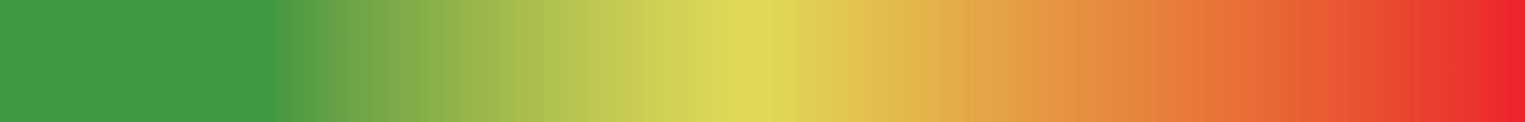 Project Risk Assessment
Negligible
Low
Moderate
High
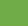 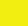 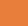 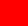 June 13, 2017
7
[Speaker Notes: Whitney]
Identification of Major Project – Update May 1 to  June 8
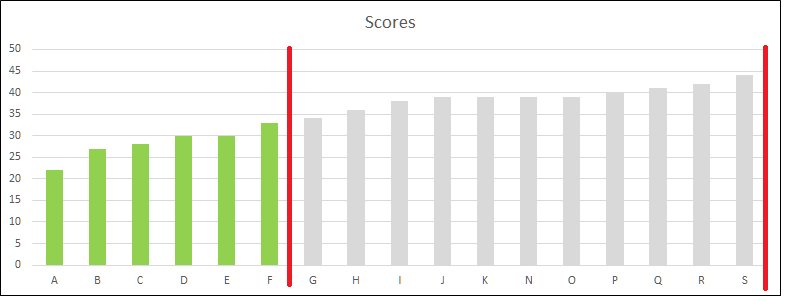 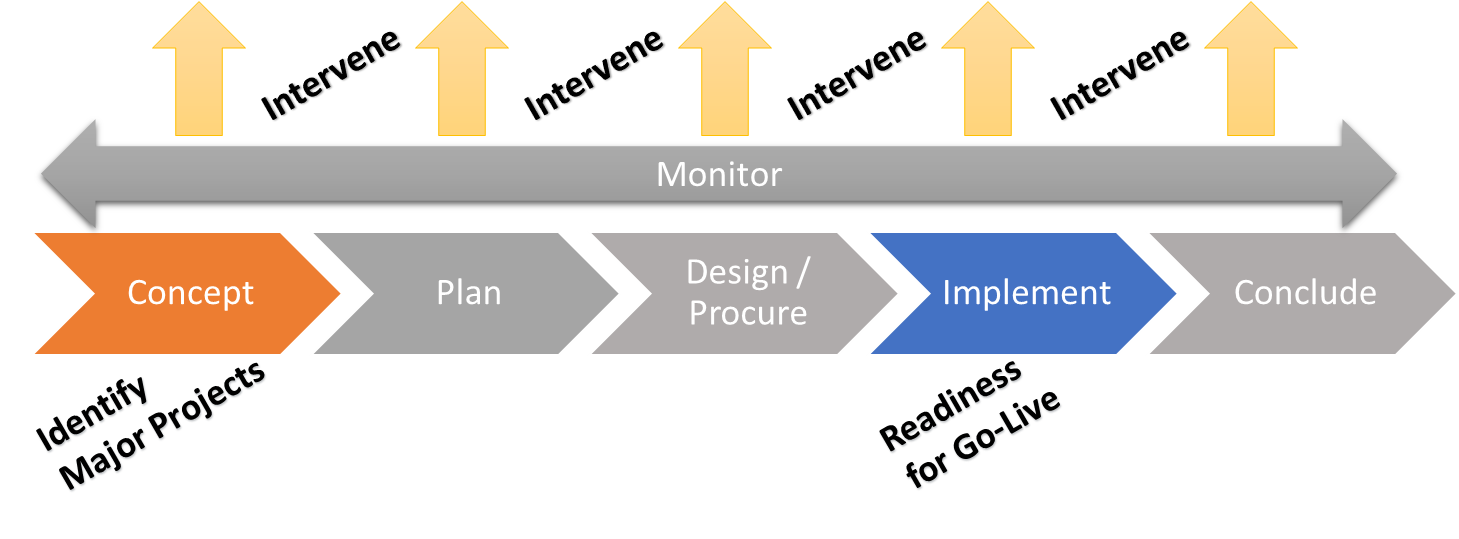 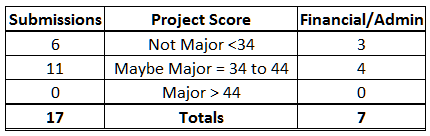 Update:
Implemented May 1
17 submissions/ 13 agencies
6 -  35% review not required
11 – 65% review required
No submissions required oversight by default
7 submissions self-identified Financial/Admin systems
June 13, 2017
8
[Speaker Notes: Rich]
Identification of Major Project
Next Steps: 
Agency request to add new functionality with RSS feed
Review and update OCIO Policy and Standards
Develop/implement change control process
Review and analyze data for potential adjustments to score ranges
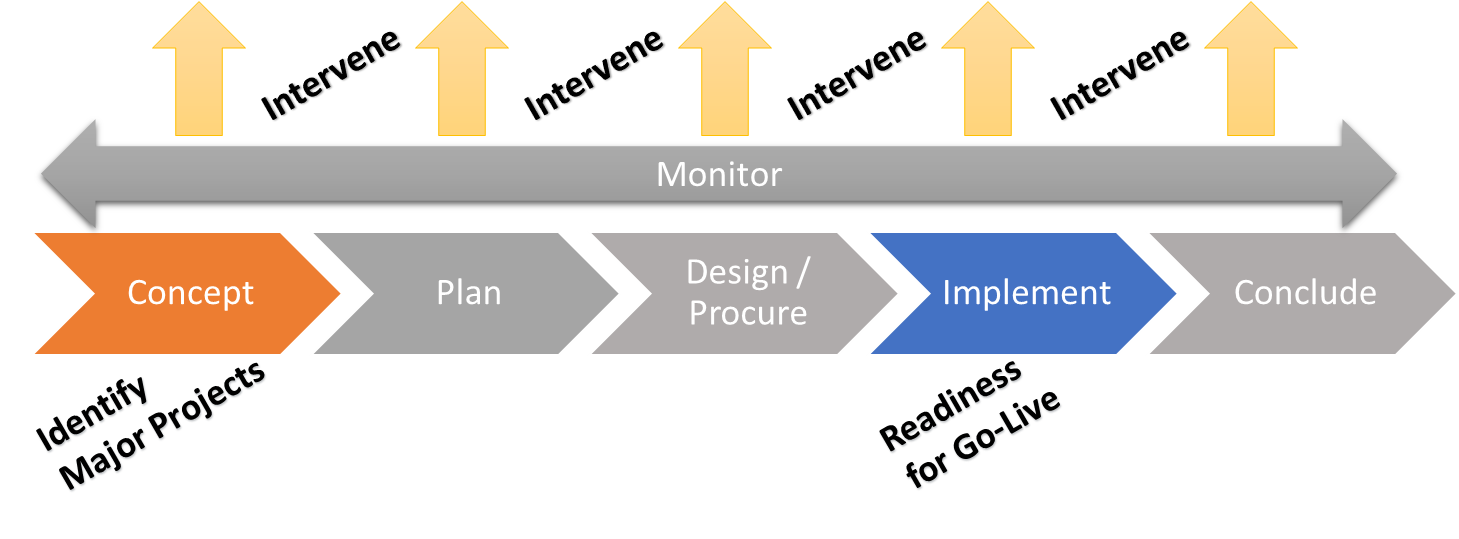 June 13, 2017
9
[Speaker Notes: Rich]
Intervention/Escalation – what we wanted and why we wanted
Proposal:
Clearly define and socialize escalation concept and processes to set expectations that critical conversations at executive levels will occur when appropriate

Situation: concept and processes 
not clearly defined
not consistently applied

Target: concept and processes
clearly defined and socialized 
consistently applied
promote valuable executive level engagement in anticipation of critical conversations
June 13, 2017
10
[Speaker Notes: Rich]
Intervention/Escalation – what we did, concluded and plan to do
Activities:
Convened workgroup of IT/PMO/Project Managers to identify triggers

Outcomes/Conclusions:  
Virtually all triggers identified fall within normal project management or oversight processes (e.g. project governance. risk assessment, etc.)
Intervention/Escalation is triggered when OCIO/consultants assess need/risk
OCIO consultant assessment rating criteria are discretionary
 
Next Steps:
Incorporate trigger data collected into OCIO oversight framework process improvements in progress
Document and share the assessment criteria used for the OCIO assessment rating levels – GREEN, YELLOW, RED
Propose to TSB processes/policies as needed
June 13, 2017
11
[Speaker Notes: Rich]
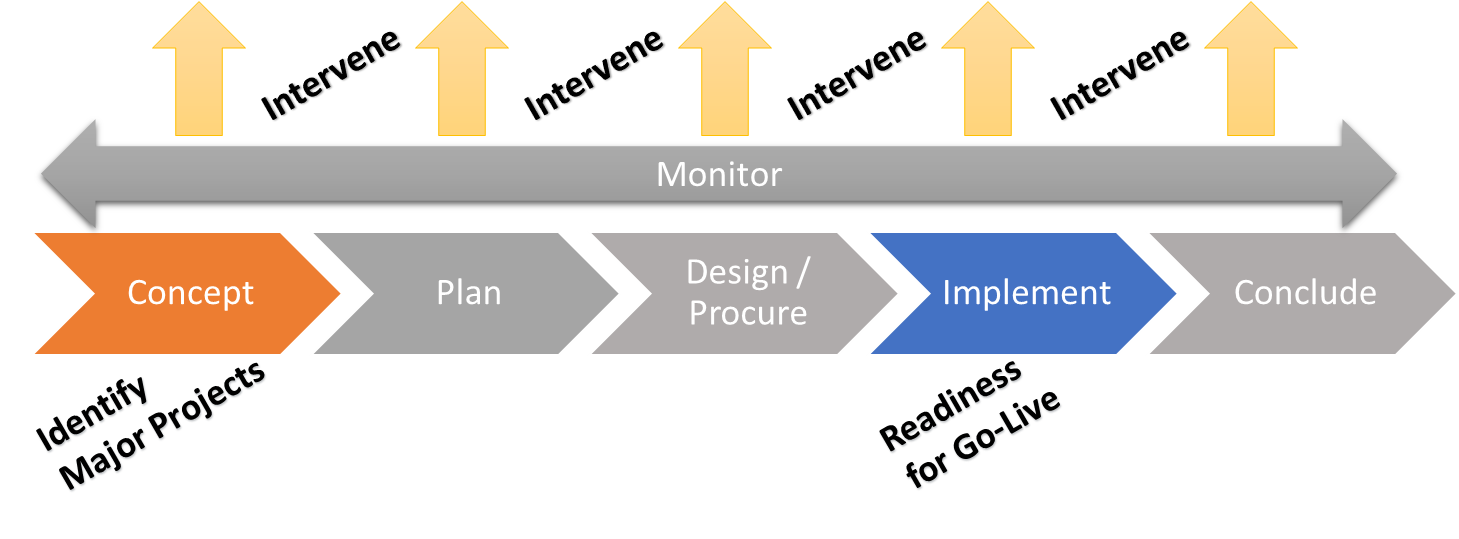 Readiness for Go-Live
Proposal:
Identify and publish best practices for assessing project readiness to go-live
Socialize and set expectations with community
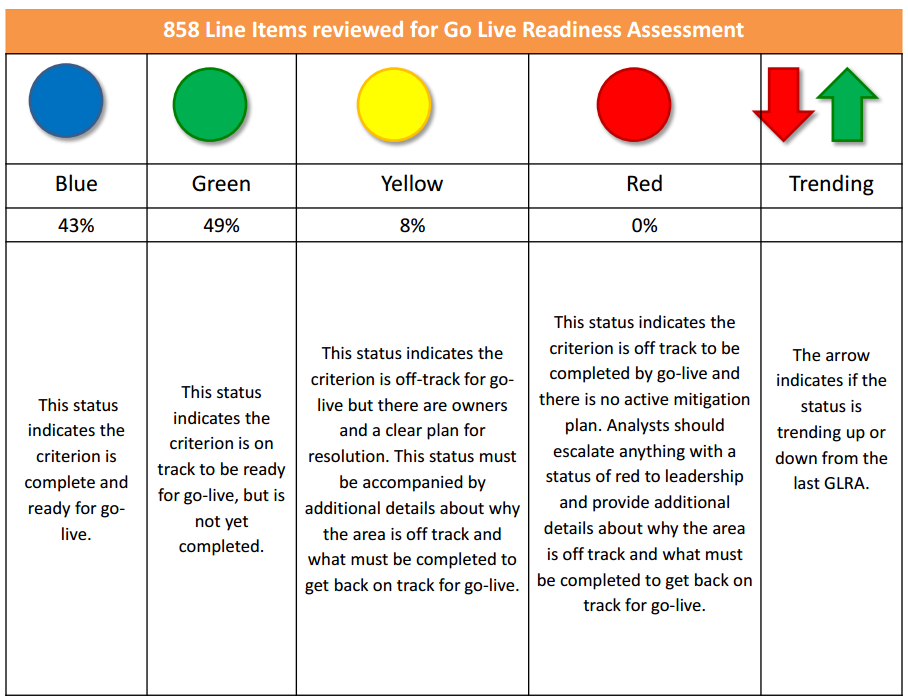 Situation: 
Agency maturity in making a go/no-go decision varies widely
These critical decisions should be discussed with the OCIO but there is no standard procedure or expectation published in policy or standard

Target: 
Agencies apply a set of defined criteria for determining readiness and know how and when to involve the OCIO in this critical decision
June 13, 2017
12
[Speaker Notes: KPR]
IT Procurement
June 13, 2017
13
Key Deliverables of Planned Work
June 13, 2017
14
June 13, 2017
15
IPv6 Migration Policy: What you will see
Overall migration target date
Implementation planning target date
Application readiness target date
Investment IPv6 compliance
Status reporting
June 13, 2017
16
Strategic Plan: 2017 - 2021
Maintains continuity with the current strategic framework
Begin using July 2017 
More communications to follow
Link to plan (1 page version)
June 13, 2017
17
Annual Certification Process for 2017
June 13, 2017
18
Other Announcements
TSB Policy Decisions
TBM
Open Data
Accessibility
Supplemental DPs
Administrative Financial Systems Approval – Work team needed
OneWashington
June 13, 2017
19
[Speaker Notes: Sue and David]
TBM Program Reporting
Ann Bruner, Mara Tallman, Cammy Webster, Derek Puckett
Technology Business Management Changes
[Speaker Notes: Presenter: Cammy]
Technology Business Management Improvements
[Speaker Notes: Presenter: Cammy]
Technology Business Management
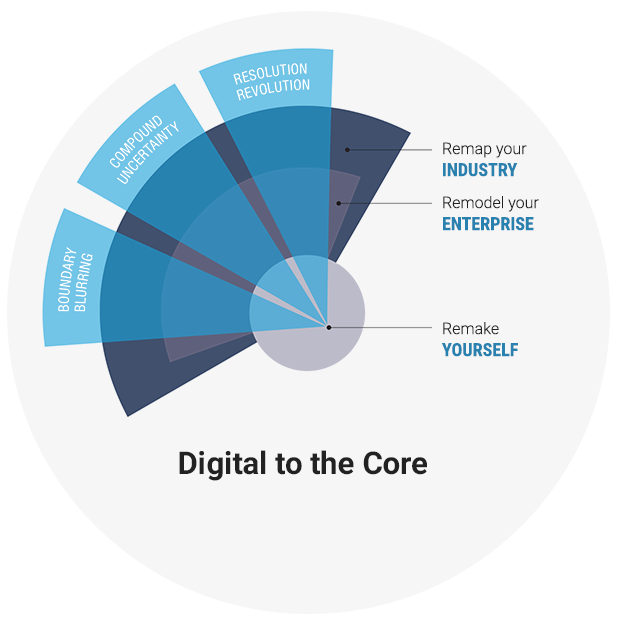 Digital Leadership?
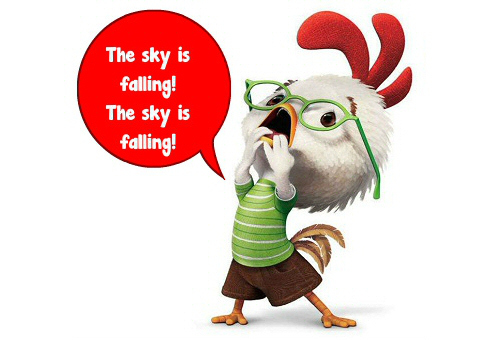 ENTERPRISE
IT DEPARTMENT
Department of Licensing
YOURSELF
Ann Bruner, CIO
Mara Tallman, IS Portfolio Manager
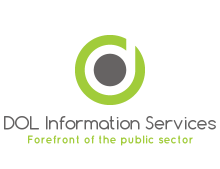 IT Leaders Today
Focus on listening
Seek constant feedback
Think customer
Manage demand, create it.
Earn trust
Operating model change
Mindset change
Align strategy
Business: why & what
IT: how
Move faster
Minimum viable experiments
Frequent interactions
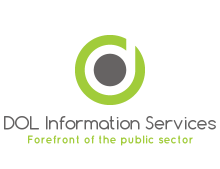 Transformational Leaders
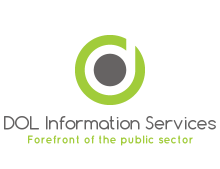 Evaluate IT Capabilities
They ask
We ask
What is the cost to support the legacy vs modernized system?
Why does IT cost so much?
What is our IT cost allocation strategy?
Are the business results worth the level of IT investment?
Are IT staffing levels competitive?
Can we prove our IT investment success?
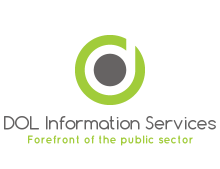 Analyze IT Capabilities
Transparent IT Costs
Technology Business Management
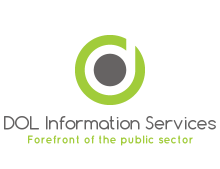 DOL IT FTE Distribution
Gov. Benchmark
84%
16%
Augment capacity for temporary demand
Fill knowledge, skill, and ability gaps
Deliver operations and major projects
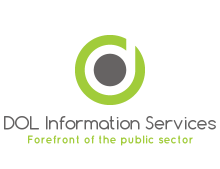 Gov. Benchmark Source: Gartner IT Key Metrics Data (December 2016)
DOL IT Services Portfolio
IT Industry Targets
40%
40%
20%
IT services enable business capabilities
High “run” usually translates into a “cost center” role for IT
Gov. Benchmark and Industry Targets Source: Gartner IT Key Metrics Data (December 2016)
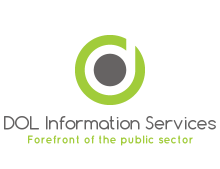 New Horizons for our TBM Analysis
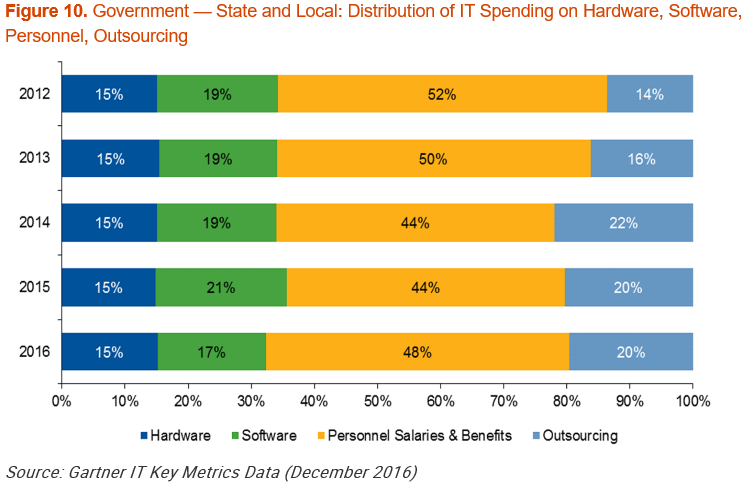 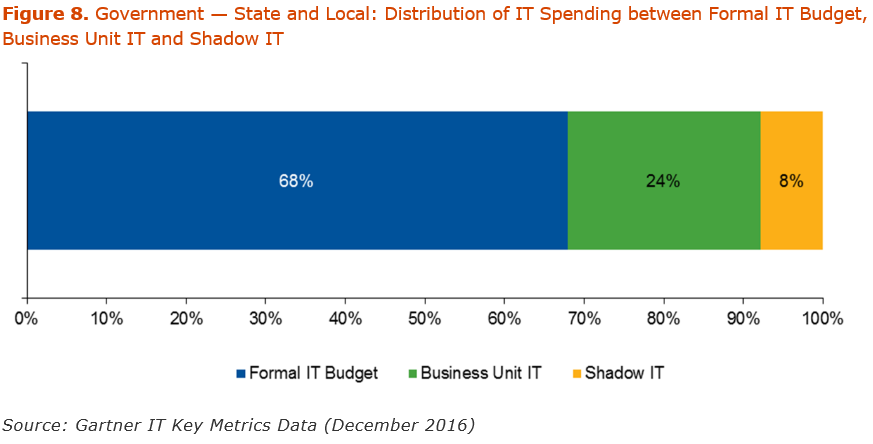 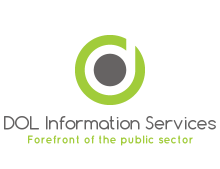 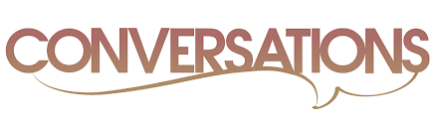 DOL Results
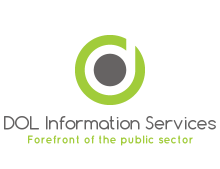 Questions
OneDrive Evaluation
Will Saunders and Dave Kirk
State of WashingtonEvaluation of OneDrive for Business – May 2017
Process for Study
State of WashingtonEvaluation of OneDrive for Business – May 2017
User Stories
Impacts of dial.wa.gov
Heidi Geathers
Good of the Order Updates, Questions, Answers, Agenda Ideas